О ВНЕДРЕНИИ НАЛОГОВОГО РЕЖИМА НА ПРОФЕССИОНАЛЬНЫЙ ДОХОД В САМАРСКОЙ ОБЛАСТИ
БОГДАНОВ
Дмитрий Юрьевич– 
министр экономического развития и инвестиций 
Самарской области
НАЛОГОВЫЙ РЕЖИМ НА ПРОФЕССИОНАЛЬНЫЙ ДОХОД
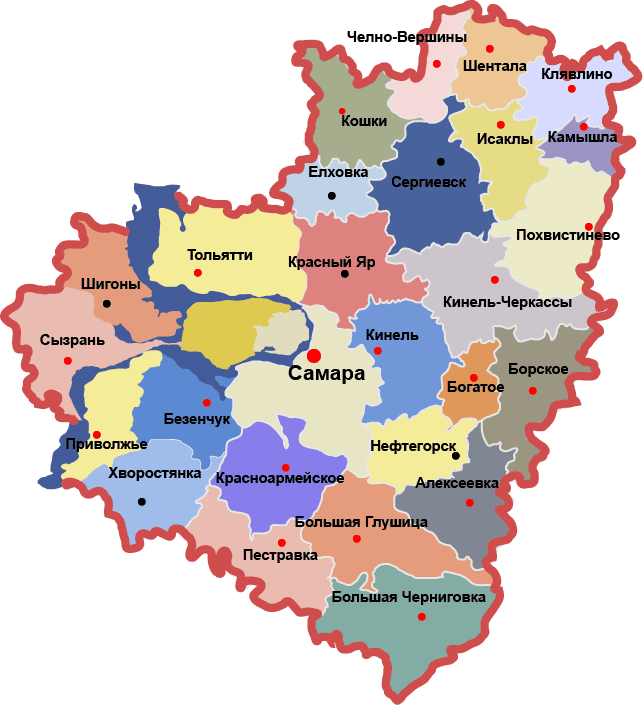 353 192 зарегистрированных участников в 4 регионах – пилотах в 2019 году (Москва, Татарстан, Калужская и Московская область
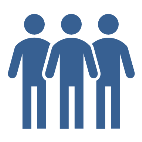 С 1 января 2020 г
 
+ 19 регионов, в т.ч.
САМАРСКАЯ ОБЛАСТЬ
2
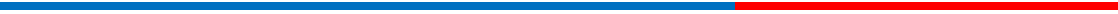 [Speaker Notes: Слайд заполняется в разрезе рег. составляющей НАЦИОНАЛЬНОГО проекта администраторами региональной составляющей НАЦИОНАЛЬНОГО проекта. Слайд единый для всех МО. 
Указывается общая информация о нац.  проекте по региону в целом (основные цели/задачи национального проекта, верхнеуровневые показатели со значениями за 2018 г. и планом на 2019 г.).]
ПРЕИМУЩЕСТВА СТАТУСА САМОЗАНЯТЫЙ
НЕТ ОТЧЕТОВ И ДЕКЛАРАЦИЙ. Декларацию представлять не нужно. Учет доходов ведется автоматически в мобильном приложении.
МОЖНО НЕ ПЛАТИТЬ СТРАХОВЫЕ ВЗНОСЫ. Нет обязанности уплачивать фиксированные взносы на пенсионное и медицинское страхование.
ЛЕГАЛЬНАЯ РАБОТА БЕЗ СТАТУСА ИП. Можно работать без регистрации в качестве ИП. Доход подтверждается справкой из приложения.
ЧЕК ФОРМИРУЕТСЯ В ПРИЛОЖЕНИИ. Не надо покупать ККТ. Чек можно сформировать в мобильном приложении «Мой налог».
4%
с платежей от физических лиц

- 1% налоговый вычет
6%
с платежей от юридических лиц

- 2% налоговый вычет
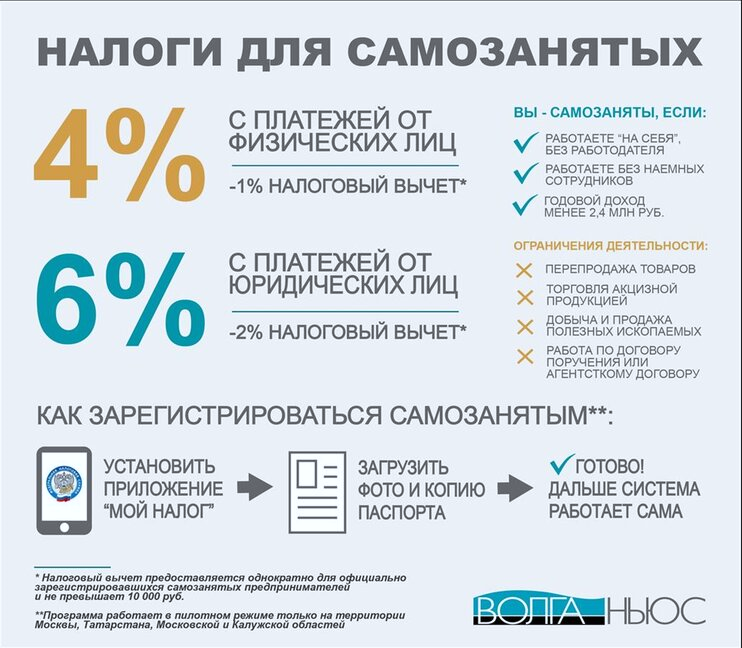 3
ВИДЫ ДЕЯТЕЛЬНОСТИ САМОЗАНЯТЫХ
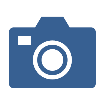 фото и видеосъемка
репетиторство и обучение на курсах
     парикмахерские, 
     косметологические услуги 
     няни, гувернантки, присмотр и уход 
     за больными и престарелыми
клининговые услуги
кондитеры
услуги автоперевозок
     творческие профессии, мастер-
     классы
консультационные услуги
сдача в аренду жилых помещений
организация праздников
швейные мастерские
в рамках трудовых отношений
не имеется наемных сотрудников
оказание ФЛ услуг (выполнения работ) по ГПД, если заказчиками услуг (работ) выступают работодатели ФЛ или бывшие работодатели менее 2 лет назад
продажи недвижимости,    транспортных средств, ценных бумаг
арбитражное управление, от деятельности медиатора, деятельности нотариуса, адвокатской деятельности
Внешние факторы спроса
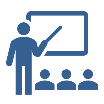 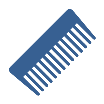 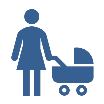 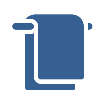 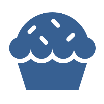 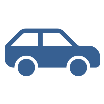 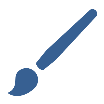 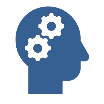 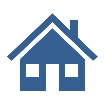 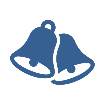 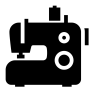 4
ДЕКОМПОЗИРОВАННЫЕ ПОКАЗАТЕЛИ ДЛЯ МУНИЦИПАЛЬНЫХ ОБРАЗОВАНИЙ
28500 чел – показатель 
для Самарской области 
на 2020 г
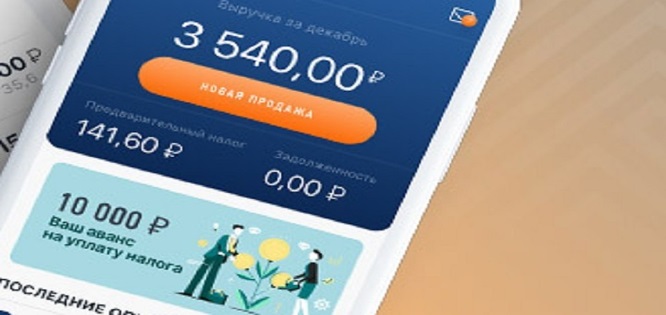 5
МЕРОПРИЯТИЯ ПО РЕАЛИЗАЦИИ ПИЛОТНОГО ПРОЕКТА ПО «САМОЗАНЯТЫМ»НА ТЕРРИТОРИИ МО
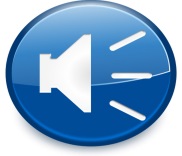 Запуск информ.кампании: 
размещение информации на официальных сайтах и социальных сетях МО
информирование через МФЦ (консультации, раздача инф.материалов)
внешняя реклама, реклама в лифтах, в торговых центрах, в СМИ и на муниципальных телеканалах
В сфере здравоохранения: 
совместно с МО проведение рекламной кампании среди мед. организаций
В сфере образования: 
совместно с  МО проведение рекламной кампании среди обр.учреждений
проведение педсоветов в школах с целью стимулирования репетиторства с использованием приложения «Мой налог». 
В сфере сдачи квартир в аренду: 
проведение мероприятий по выявлению сдаваемых в аренду квартир и информирование через  УК и ТСЖпроведение разъяснительной работы с гражданами о необходимости уплаты налогов через приложение «Мой налог»
Работа с блогерами и группами в соц. сетях. 
Работа с транспортными компаниями
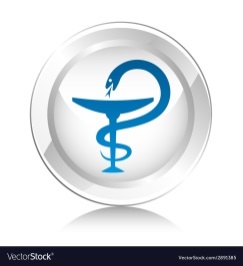 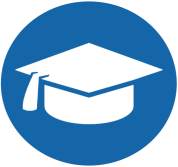 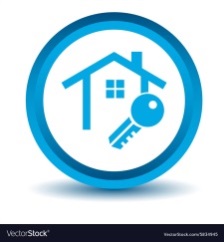 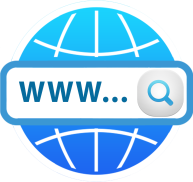 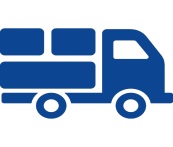 6
ВЗАИМОДЕЙСТВИЕ С РЕГИОНАЛЬНОЙ ИНФРАСТРУКТУРОЙ
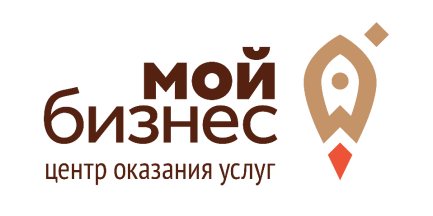 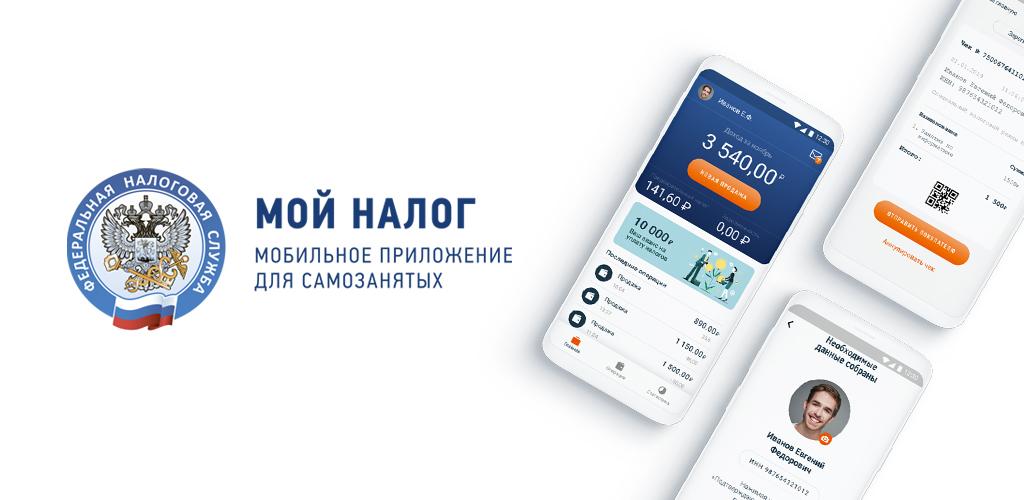 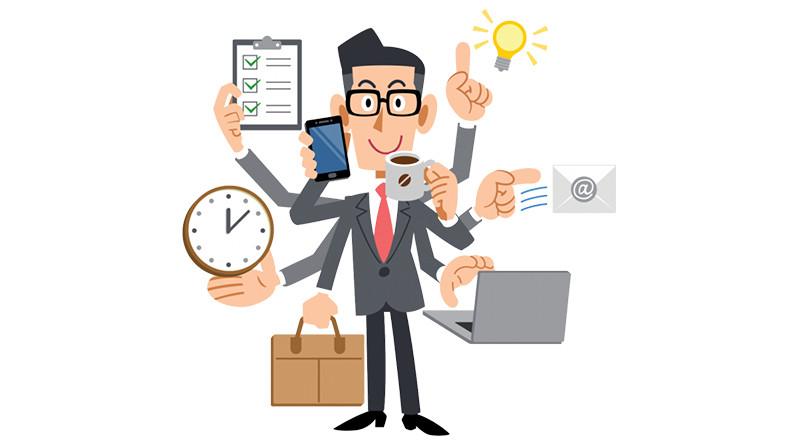 www.mybiz63.ru
информационно-консультационная поддержка
обучение для самозанятых
www.nalog.ru
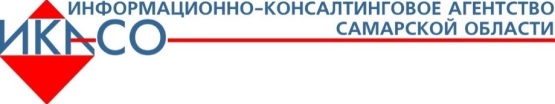 www.ikaso63.ru
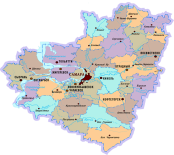 Муниципальные образования Самарской области
г. Самара, ул. Ерошевского, д. 3А
тел. горячей линии: 8 800 300 63 63
выездные мероприятия
информационно- консультационная поддержка
разработка для МО дизайн-макетов, информационных материалов
7